UN Peacekeeping TOT
Module
1
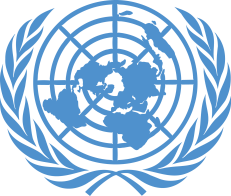 The Training Cycle
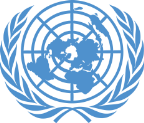 Relevance 

Peacekeeping training helps improve mandate implementation
Training facilitators impact the success of training programmes
UN Peacekeeping Training of Trainers
1
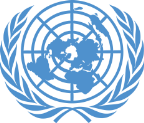 Ice Breaker
Five Things in Common
Instructions:
Divide into groups of 4-8 (or table groups)
Come up with five things all members of the group have in common
Share out in plenary

Time: 15 minutes
Table discussion: 10 minutes
Group discussion: 5 minutes
UN Peacekeeping Training of Trainers
2
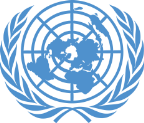 Learning Activity 1.1
Positive and Negative Training Experiences
Instructions:
Reflect on trainings you have attended in the past. Which experiences were positive and why?
What training experiences were negative? Why?
Write your reflections on post-it notes

Time: 15 minutes
Individual reflection: 5 minutes
Group discussion: 10 minutes
UN Peacekeeping Training of Trainers
3
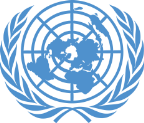 TOT Learning Objectives 
Purpose: To improve the skills of trainers in delivering pre-deployment and other peacekeeping training.
Learners will be able to:
Take into account the needs and experiences of training participants and incorporate this into the design and delivery of training
Facilitate trainings that are interactive in nature, utilizing a mix of learning activities that teach to a broad range of learning styles based on adult learning principles
UN Peacekeeping Training of Trainers
4
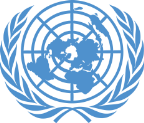 TOT Learning Objectives (cont.)
Learners will be able to:
Utilize good practices of teaching and facilitation, including, among other things, delivery skills, interpersonal interaction, debriefing, providing feedback, flexibility and responsiveness to the room, effective communication, effectively engaging all participants and handling challenging audiences
Plan and conduct training evaluations and report on training effectiveness when required
UN Peacekeeping Training of Trainers
5
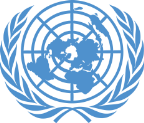 Final Assessment
TOT participants will be assessed on the following:
Written portfolio
Final performance assessment
UN Peacekeeping Training of Trainers
6
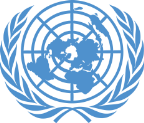 Module 1 Learning Objectives 

Learners will be able to:
Define training and the role of a trainer
Identify the phases of the training cycle
Demonstrate an understanding of a TNA and explain its purpose
Conduct a target audience analysis and incorporate this information into training design and delivery
UN Peacekeeping Training of Trainers
7
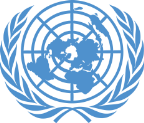 Learning Overview

What is Training?
What is the Role of a Trainer?
The Training Cycle
Conducting a Target Audience Analysis
UN Peacekeeping Training of Trainers
8
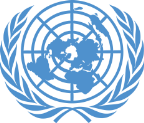 Learning Activity 1.2
Self-Assessment
Instructions:
Work independently to fill out the self-assessment
Come up with 3-5 goals for yourself as a trainer over the course of this TOT

Time: 20 minutes
UN Peacekeeping Training of Trainers
9
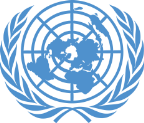 I. What is Training?
Training is a dynamic and transformational process
It can be used to enhance skills, knowledge and/or attitudes
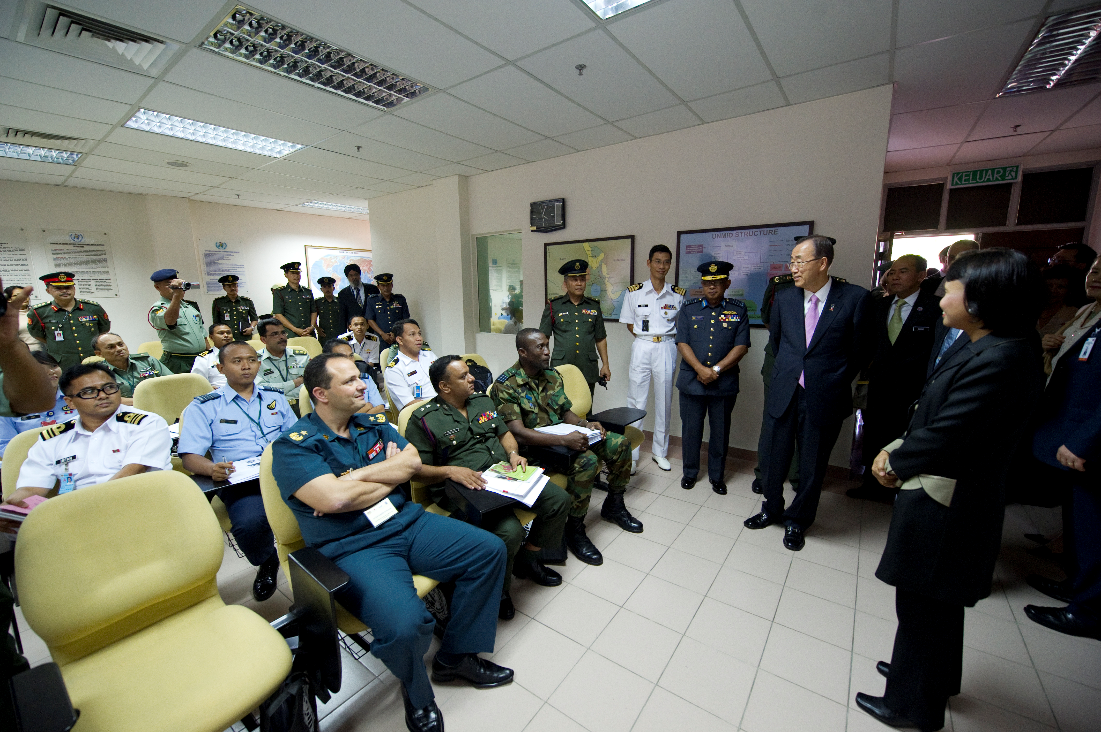 Purpose: to reduce the gap between current and desired competencies
UN Peacekeeping Training of Trainers
10
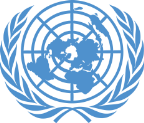 I. What is Training?
The primary purpose of UN peacekeeping training is to enhance mandate implementation

Skills-based
Knowledge-based
Attitudes-based
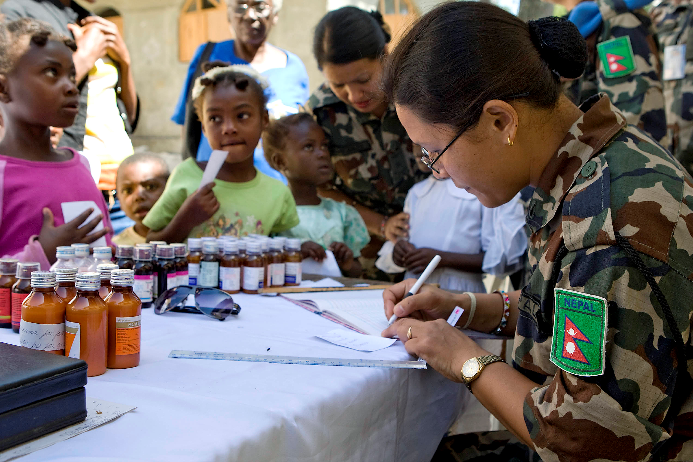 UN Peacekeeping Training of Trainers
11
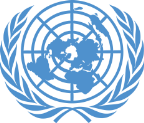 I. What is Training?
Training is not a solution for every problem. 

It cannot address performance gaps due to:
Lack of clearly defined mandates
Leadership
Guidance
Policies
Resources
Motivation
UN Peacekeeping Training of Trainers
12
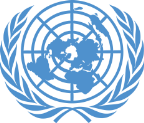 II. What is the Role of a Trainer?
An effective trainer must possess a range of:
Technical
Professional
Interpersonal skills
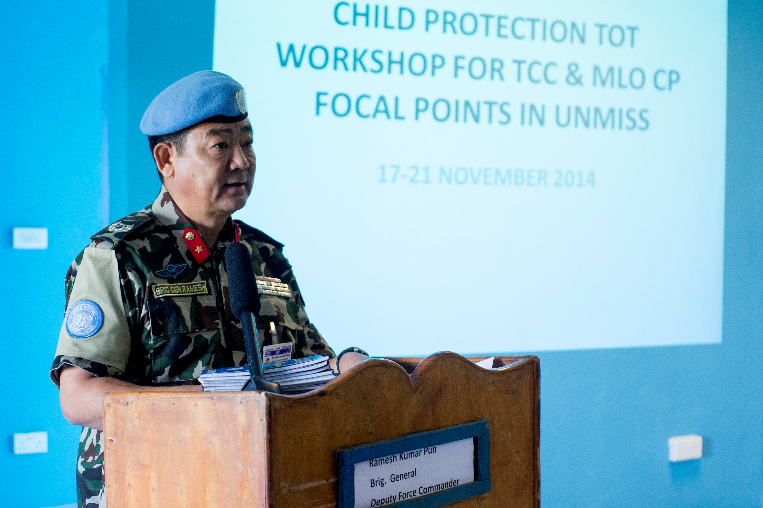 UN Peacekeeping Training of Trainers
13
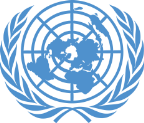 Learning Activity 1.3
Identifying the Skills of an Effective Trainer
Instructions:
Working in groups, generate a list of technical, professional and interpersonal skills required to be a trainer
Write your ideas on chart paper
Discuss as a large group

Time: 20 minutes
Small group discussion: 10 minutes
Large group discussion: 10 minutes
UN Peacekeeping Training of Trainers
14
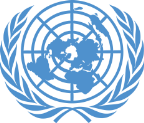 III. The Training Cycle
The training cycle helps programme managers design, deliver and evaluate training activities.
UN Peacekeeping Training of Trainers
15
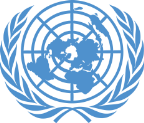 Step 1: Identifying performance gaps:
What are the gaps in performance?
Is training an appropriate solution?
Training is one part of a broad solution to address performance issues.
UN Peacekeeping Training of Trainers
16
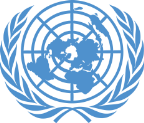 Competency-based TNA:
Compares desired and existing levels of competencies.

What are the knowledge, skills and/or mindsets needed to close this gap?
UN Peacekeeping Training of Trainers
17
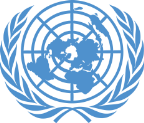 TNA Data Sources
UN Peacekeeping Training of Trainers
18
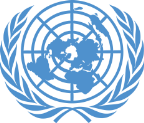 Sample: 2016-2017 TNA on POC
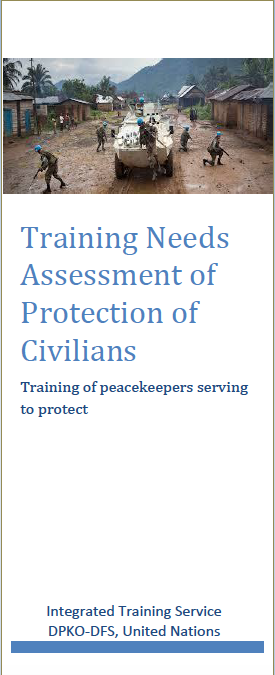 Purpose: identify performance gaps in the implementation of the POC mandate. 

Competency-based approach:
What is successful job performance in POC?
What are gaps between current and desired competencies?
Can job performance be strengthened through training?
UN Peacekeeping Training of Trainers
19
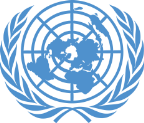 Sample: 2016-2017 TNA on POC
UN Peacekeeping Training of Trainers
20
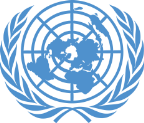 Sample: 2016-2017 TNA on POC
Translating tasks into competencies:
UN Peacekeeping Training of Trainers
21
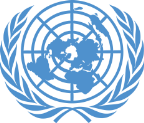 Sample: 2016-2017 TNA on POC
UN Peacekeeping Training of Trainers
22
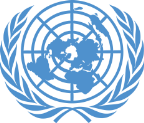 Sample: 2016-2017 TNA on POC
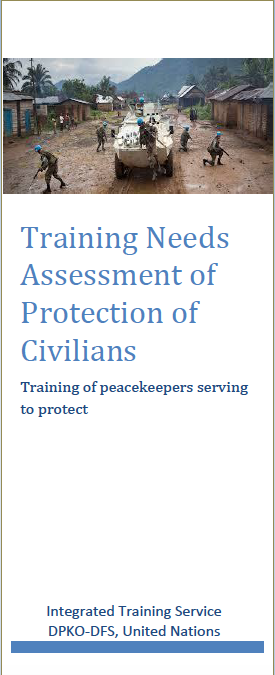 There are limits to what training can achieve.

Attitude and engagement issues also contributed to poor POC performance, e.g.:
Lack of coordination
Unwillingness to engage
Lack of timely response
UN Peacekeeping Training of Trainers
23
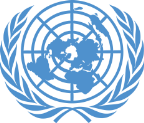 Step 2: identifying targets, resources & inputs:
Who needs to learn what?
What will the costs be?
What resources are available?
UN Peacekeeping Training of Trainers
24
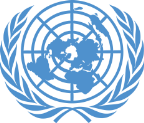 Step 3: design and plan the training
Define learning objectives & outcomes
Choose delivery method
Develop content & methodology
Incorporate plans for evaluation
UN Peacekeeping Training of Trainers
25
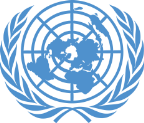 Step 4: Deliver the training

Adult learning principles should guide delivery.
Adults are/have:
Autonomous & self-directed
Accumulated a foundation of life experiences & knowledge
Goal oriented
Relevancy-oriented
Practical
UN Peacekeeping Training of Trainers
26
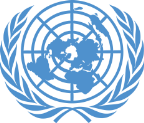 Step 5: Evaluate outcomes
Did the programme meet its objectives?
ROI Approach to Evaluation
UN Peacekeeping Training of Trainers
27
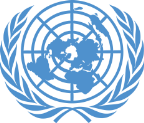 Step 6: Monitor, improve, report results
Monitoring: ensures there is a link between peacekeeping training and improved mandate implementation.

Reporting: contributes to flow of information so adjustments can be made; all stakeholders aware of successes/ challenges.
UN Peacekeeping Training of Trainers
28
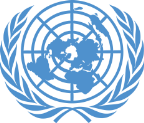 IV. Target Audience Analysis
Purpose: allows facilitator to customize the training to needs and experiences of the participants. 

Gathering information:
Participants list
Questionnaires, surveys
Speak with supervisors, commanders, other stakeholders
UN Peacekeeping Training of Trainers
29
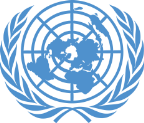 Learning Activity 1.4
Conduct a Target Audience Analysis
Instructions:
Review the mock list. What do you observe? 
How will this impact the way you design/deliver the training?
What other information might be helpful? 
How could you gather this information? What sorts of tools might you use?

Time: 25 minutes
Individual work: 15 minutes
Small group discussion: 10 minutes
Additional work to be completed as homework
UN Peacekeeping Training of Trainers
30
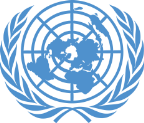 Summary
Training is a dynamic process that can be used to influence skills, knowledge and/or attitudes
The purpose of peacekeeping training is to enhance mandate implementation
A trainer must possess a range of professional and interpersonal skills
The training cycle helps programme managers design, deliver and evaluate training activities
Conducting a target audience analysis allows the facilitator to customize the training to the needs and experiences of the participants
UN Peacekeeping Training of Trainers